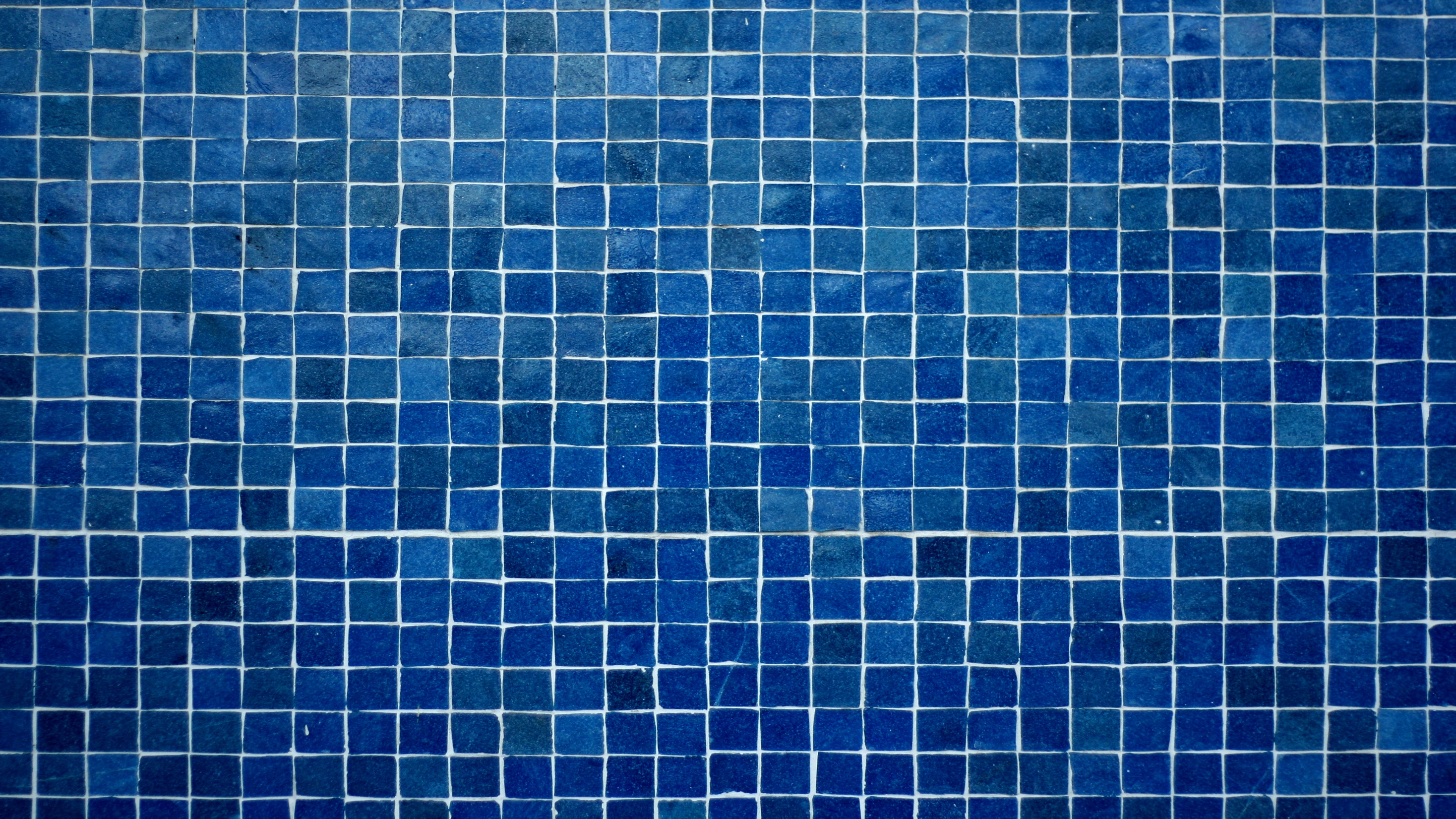 #Jesus
Following the Life of Jesus
John 15:1-16 English Standard Version
27 Jesus and his disciples left Galilee and went up to the villages near Caesarea Philippi. As they were walking along, he asked them, “Who do people say I am?”
28 “Well,” they replied, “some say John the Baptist, some say Elijah, and others say you are one of the other prophets.”
29 Then he asked them, “But who do you say I am?”
Peter replied, “You are the Messiah.”
John 15:1-16 English Standard Version
30 But Jesus warned them not to tell anyone about him.
Jesus Predicts His Death
31 Then Jesus began to tell them that the Son of Man must suffer many terrible things and be rejected by the elders, the leading priests, and the teachers of religious law. He would be killed, but three days later he would rise from the dead. 
32 As he talked about this openly with his disciples, Peter took him aside and began to reprimand him for saying such things.
John 15:1-16 English Standard Version
33 Jesus turned around and looked at his disciples, then reprimanded Peter. “Get away from me, Satan!” he said. “You are seeing things merely from a human point of view, not from God’s.”
34 Then, calling the crowd to join his disciples, he said, “If any of you wants to be my follower, you must give up your own way, take up your cross, and follow me. 
35 If you try to hang on to your life, you will lose it. But if you give up your life for my sake and for the sake of the Good News, you will save it.
John 15:1-16 English Standard Version
36 And what do you benefit if you gain the whole world but lose your own soul? 
37 Is anything worth more than your soul? 
38 If anyone is ashamed of me and my message in these adulterous and sinful days, the Son of Man will be ashamed of that person when he returns in the glory of his Father with the holy angels.”
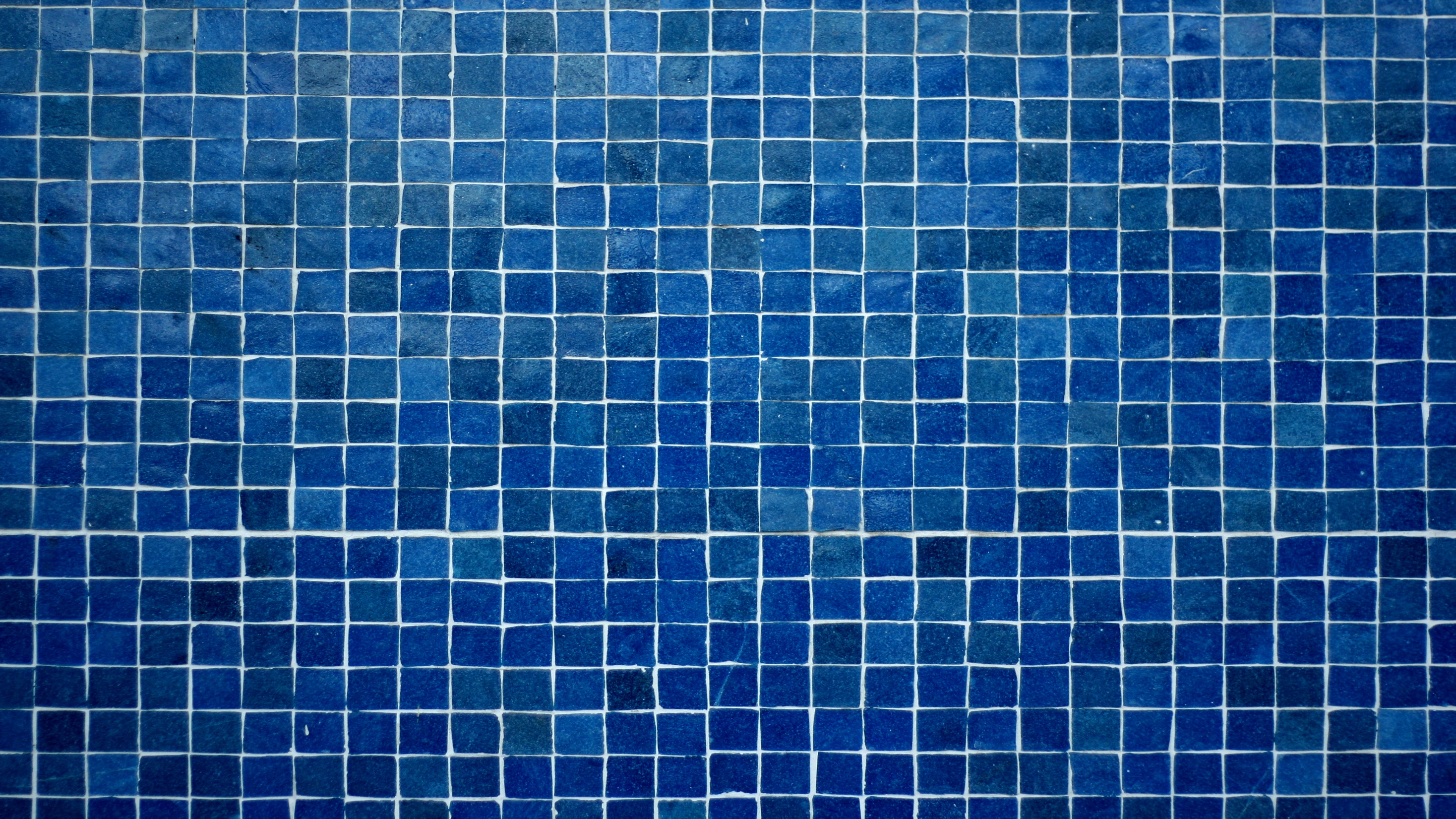 What It Means to Follow Jesus
You must know and confess who Jesus is 

(Mark 8:27-30)
#Jesus
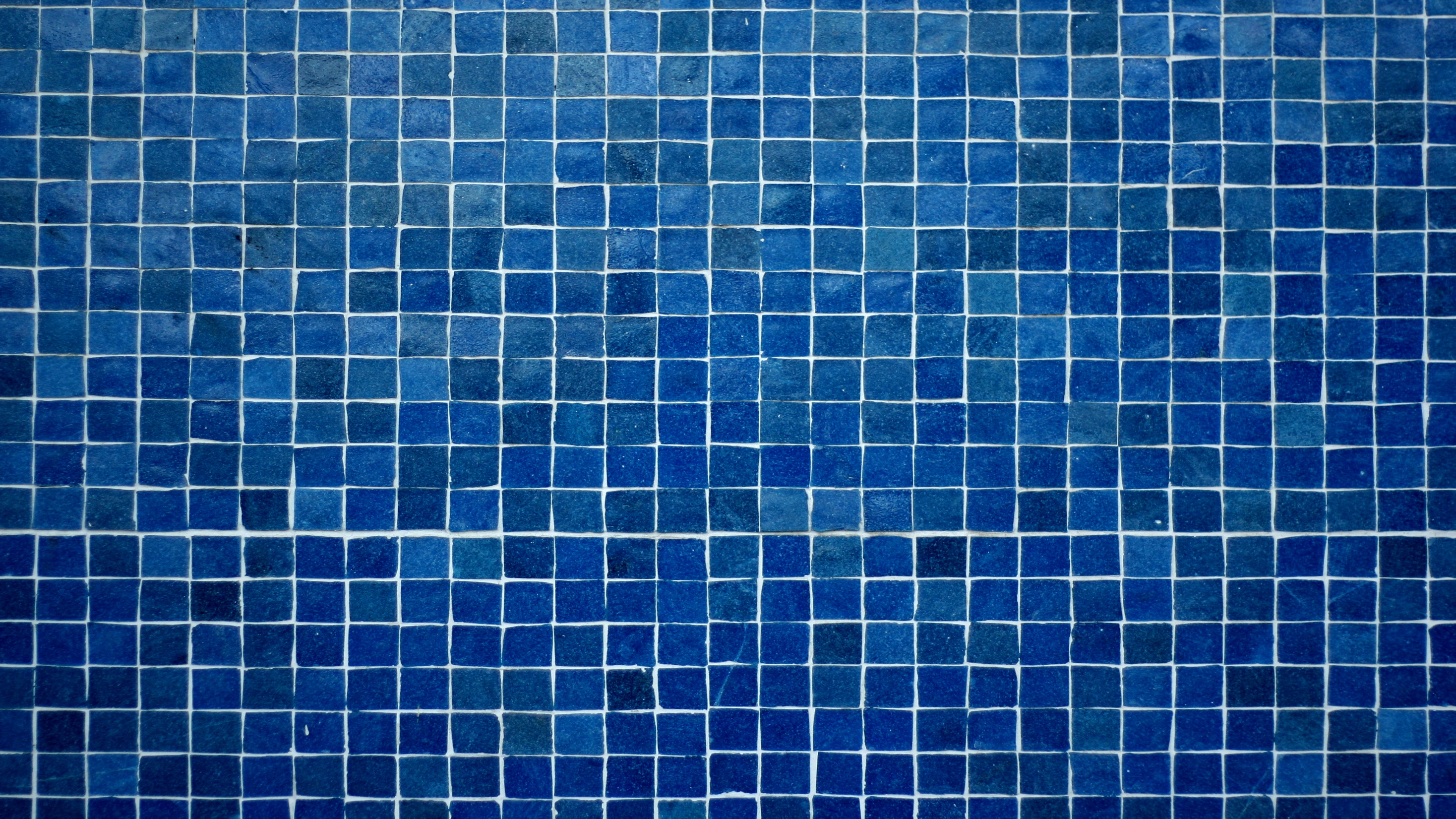 What It Means to Follow Jesus
You must accept God's ways and point of view

(Mark 8:31-33)
#Jesus
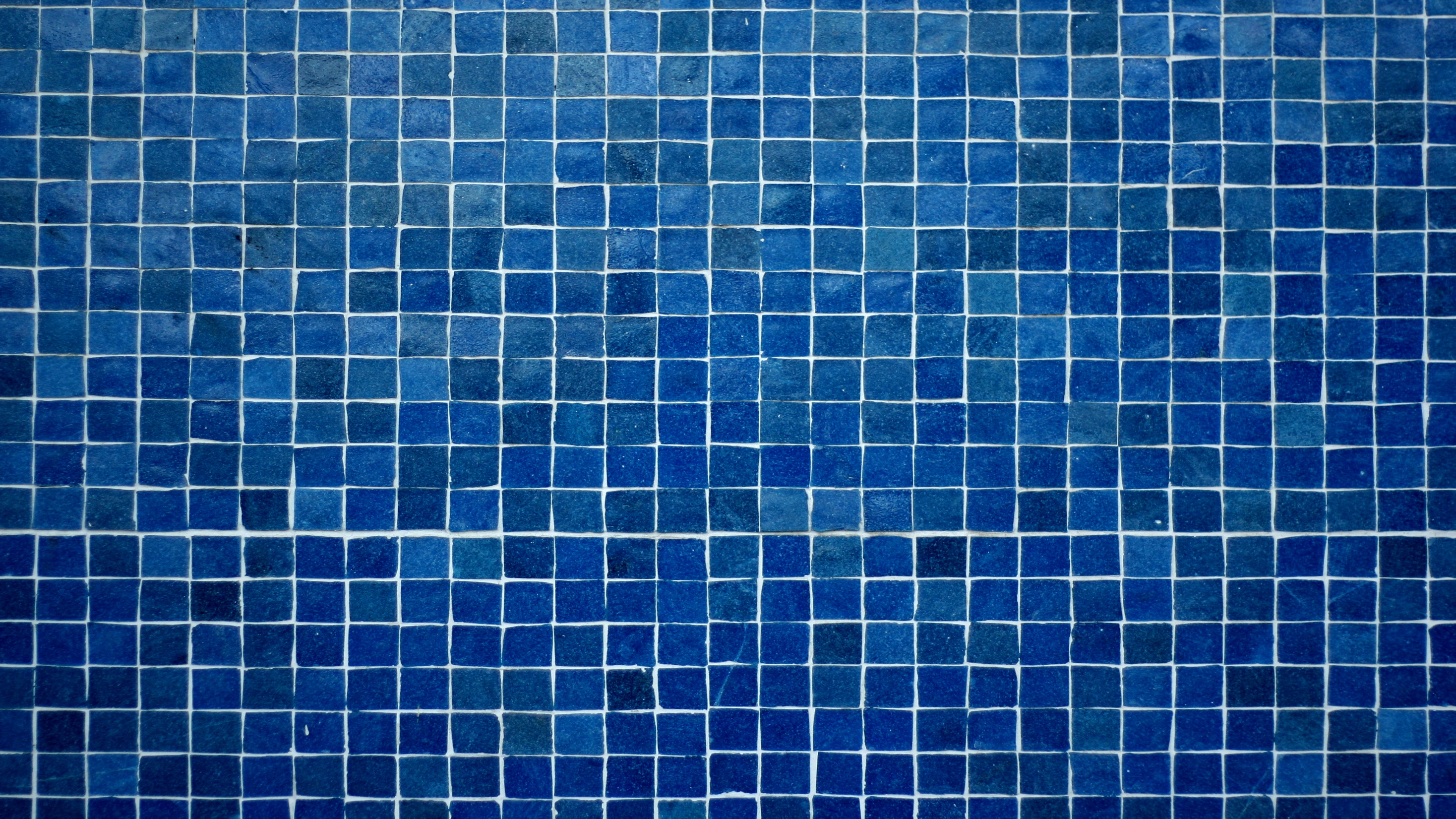 What It Means to Follow Jesus
You must accept Jesus' call to deny self and take up your cross 

(Mark 8:34-38)
#Jesus
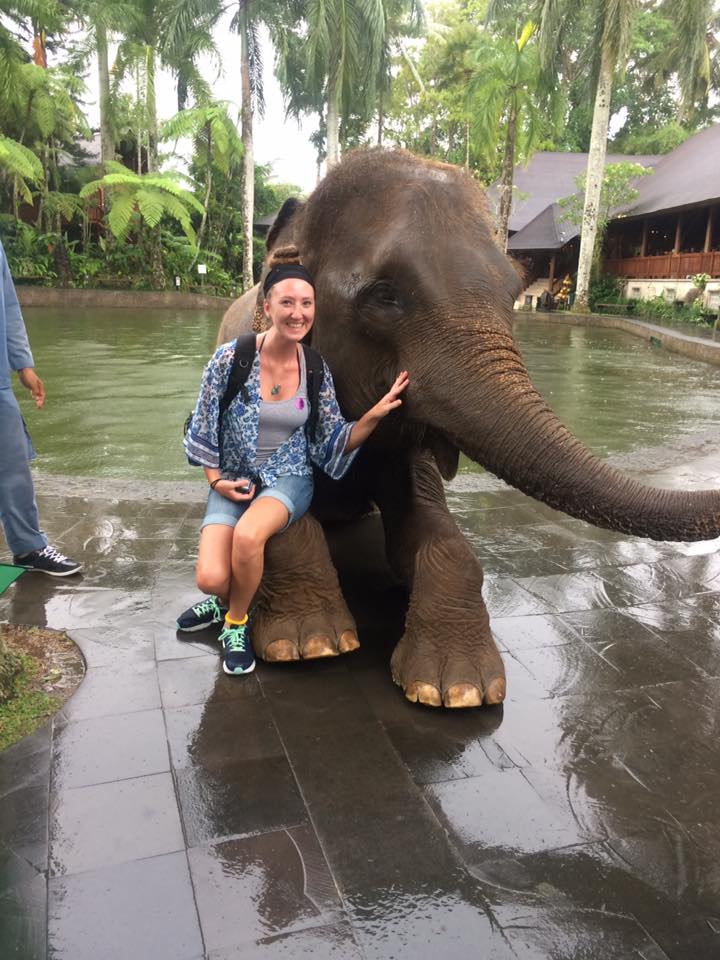 Life Story
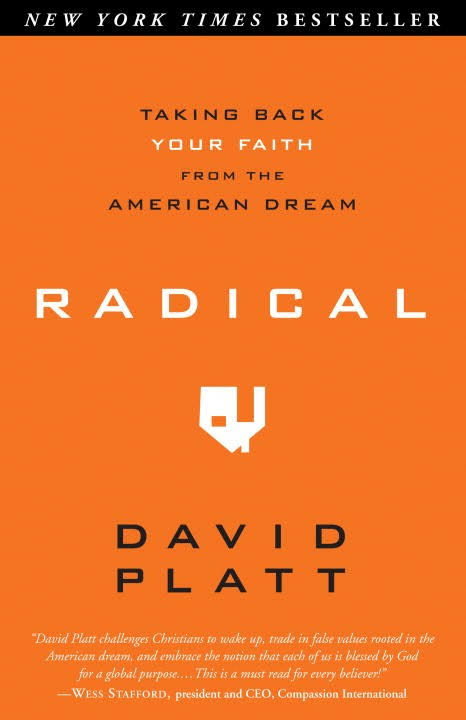 #Jesus
Amber
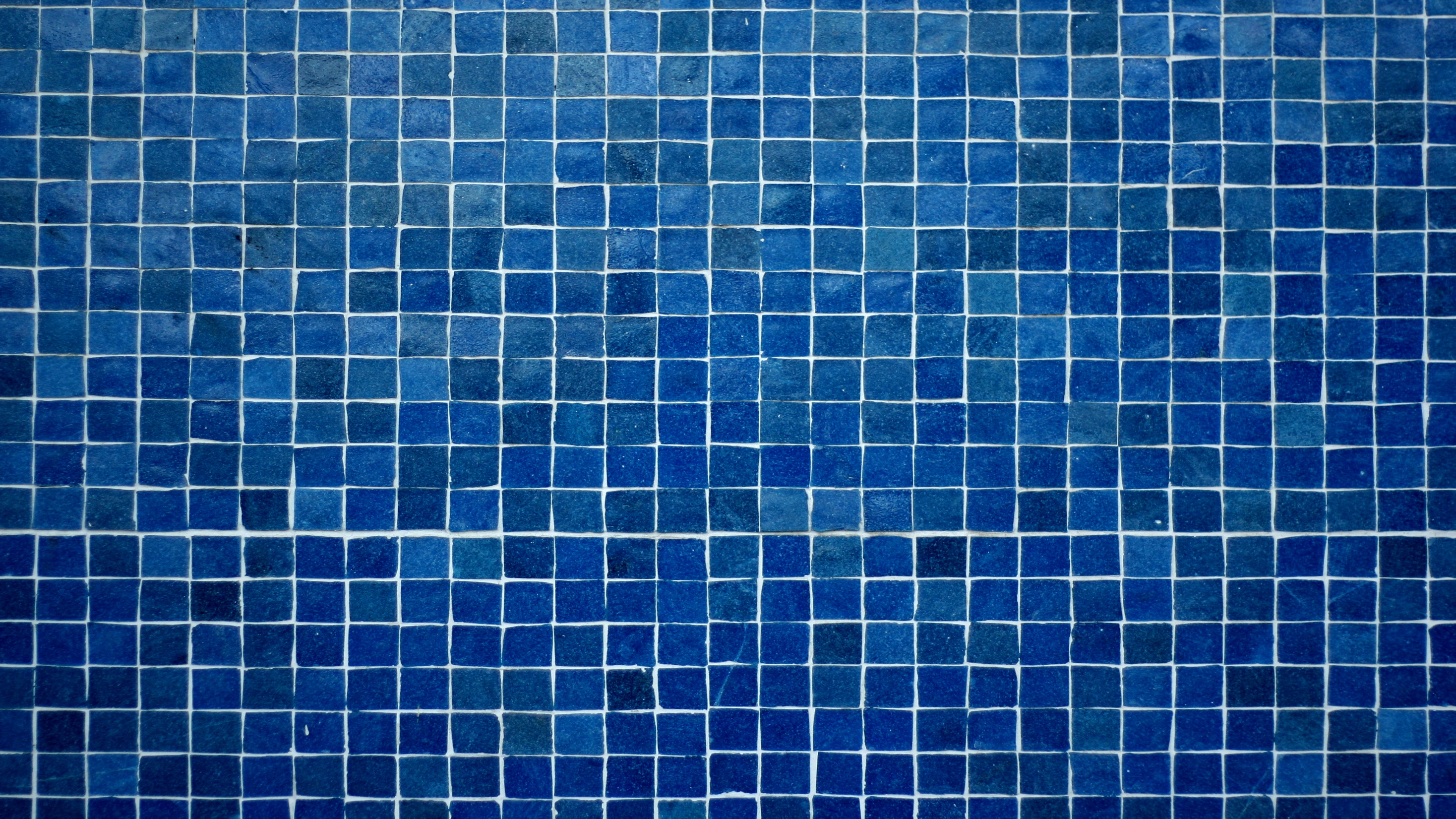 #Jesus
Following the Life of Jesus